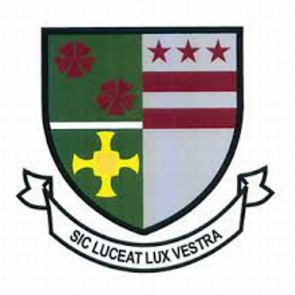 St Robert of NewminsterCatholic School and Sixth Form CollegeEnglish Department
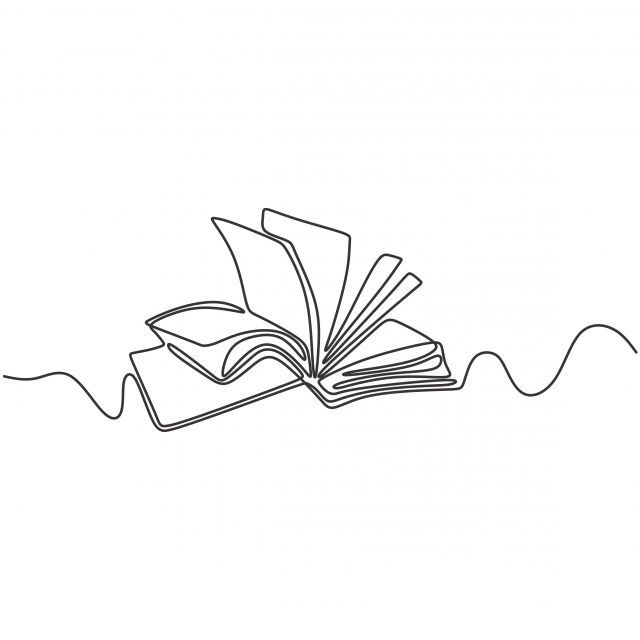 GCSE Reading List
Dear Students,
 
One of the most frequent questions we are asked as English teachers, by both yourselves and your parents and carers, is what should you be reading? With such a broad range of reading material available today, both on paper and in digital form, it can be hard to know where to start. With this in mind, we have put this booklet together to help you to choose some reading material that you might enjoy.
 
The books on this list have been chosen to complement your GCSE studies. Many of them touch on themes and ideas that are present in the books, poems and plays that you will be focusing on in class for English Literature. In addition, we have also suggested a range of modern fiction and non-fiction texts which mirror the styles of writing you may look at in your English Language papers. None of these are set texts, but rather books that we feel may help you to develop an appreciation of reading which will not only help you to excel as GCSE English students, but also encourage a life-long love of Literature which you can carry with you long after you leave our school.
 
Remember – reading for pleasure is the biggest proven factor in improving writing and comprehension skills and performance in exams. But perhaps even more importantly, reading can bring you enjoyment, escapism and enlightenment as you journey through life. We hope that this list might be your first, or next, step on that journey.
 
The English Department
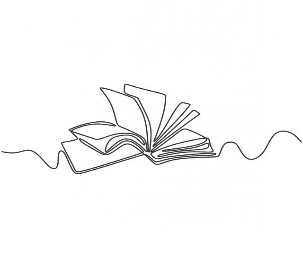 Note to Parents/Carers: as we move towards the more mature content of the GCSE course, it is natural that some of the texts we have recommended here contain more adult themes and/or language use. If you are at all concerned about this, we would recommend that you read any texts first before sharing them with your children
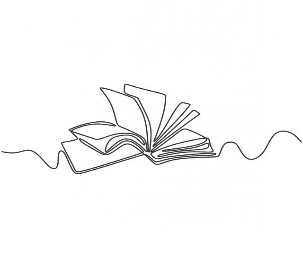 Classics
The Moonstone – Wilkie Collins

This tale of a stolen diamond, the Moonstone of the title, is generally considered to be the first detective novel in the English language.
The Catcher in the Rye – JD Salinger

Holden Caulfield is expelled from school and takes a train to New York where he wanders around aimlessly describing his encounters in his unique style.
The Adventures of Sherlock Holmes – Arthur Conan Doyle

Encounter the famous intellect and crime-solving abilities of Sherlock Holmes and his assistant, Doctor Watson.
Brighton Rock – Graham Greene

A story of violence and murder set in the seedy underworld of 1930s Brighton, told through the eyes of a young gangster.
Brideshead Revisited – Evelyn Waugh

Charles Ryder, a student at Oxford,  meets the aristocratic and wealthy Marchmain family.
Lord of the Flies – William Golding

A group of boys survive a plane crash but can they survive living together on a deserted island?
On the Road – Jack Kerouac

A group of friends make road trips across America in the 1940s.
Dubliners – James Joyce

A collection of short stories of ordinary Dublin life in the early Twentieth Century
To Kill a Mockingbird – Harper Lee

Eight-year old Scout’s father is a lawyer in a court case that splits a small community in the American Deep South.
Animal Farm – George Orwell

When animals take over their farm from the tyrannical farmer they believe life will be better, but are all animals as equal as they have been led to believe?
The Strange Case of Dr Jekyll and Mr Hyde – Robert Louis Stephenson

Dr Jekyll experiments with a potion that has horrific consequences.
Great Expectations – Charles Dickens

Follow the life and adventures of Pip, from his countryside childhood to the streets of Victorian London.
Adventure
After the First Death – Robert Cormier

This tense story, told from different viewpoints, is set aboard a bus full of schoolchildren that has been hijacked by terrorists.
The Adventures of Tom Sawyer – Mark Twain

The colourful and lively adventures of Tom Sawyer and Huckleberry Finn as they journey down the Mississippi river.
Revolver – Marcus Sedgwick

Sig is guarding his father’s corpse in their cabin in the Arctic when a frightening stranger comes to the door.
The Old Man and the Sea – Ernest Hemingway

The story of an aged fisherman called Santiago and his adventures as he battles to catch a large marlin.
Touching the Void – Joe Simpson

An astonishing and gripping true story of a mountaineering incident.
The Thirty-Nine Steps – John Buchan

A classic thriller that has remained popular since its publication in 1915.
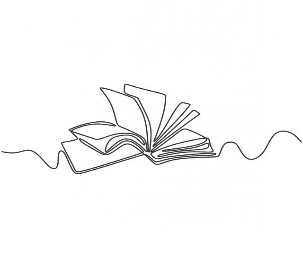 Fantasy
The Book of Lost Things – John Connolly

Twelve-year old David enters a sinister fantasy world that rivals anything created by the Brothers Grimm.
The Life of Pi – Yan Martel

Fantasy adventure which describes how an abandoned young boy survives a long journey aboard a raft with a tiger
Chaos Walking Trilogy – Patrick Ness

Todd lives in a world inhabited only by men who can hear one another’s thoughts. One day he discovers a patch of silence and his adventure begins.
Across the Nightingale Floor – Lian Hearn

The inhabitants of Tomasu’s village, in ancient Japan, have been massacred, but he is rescued and trained in the art of combat.
His Dark Materials Trilogy – Philip Pullman

Exciting plots dealing with big ideas: these books are modern classics.
The Hitch-hiker’s guide to the Galaxy – Douglas Adams

Travel through space to discover the secret of life, the universe and everything.
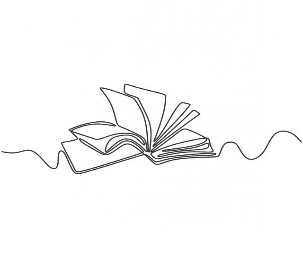 Real Life Drama
The Curious Incident of the Dog in the Night-Time – Mark Haddon

Christopher wants to solve the murder of his neighbour’s dog by using the methods of his hero, Sherlock Holmes.
Travel Writing (Various Titles)  – Bill Bryson

Bill Bryson travels the world and recounts his experiences in a deceptively dry and relaxed style which is always informative and often hilarious.
Three Men in a Boat – Jerome K Jerome

This humorous story was an instant success when it was first published in 1889.
Cider with Rosie – Laurie Lee

A beautiful autobiographical description of growing up in a small Gloucestershire village just after the First World War.
I’m the King of the Castle – Susan Hill

Charles’ mother takes on the job of housekeeper for Joseph and his son Edmund, a menacing bully.
A Kestrel for a Knave – Barry Hines

Billy finds an escape from a life of poverty and neglect by rearing a wild kestrel.
Lucas – Kevin Brooks

The appearance of a mysterious boy in a small town creates tension and ill-feeling.
Noughts and Crosses – Malorie Blackman

A Romeo-and-Juliet style love story set in a racist dystopia.
Never Let Me Go – Kazuo Ishiguro

Three friends appear to have a happy life at boarding school until they discover a horrifying truth about their existence.
Anita and Me – Meera Syal

Nine-year-old Meena and her family move from India to an English village. Desperate to fit in, Meena longs to be friends with Anita and her gang.
About a Boy – Nick Hornby

Will, a child-free and irresponsible 30-year-old, learns and grows through an unlikely friendship with an introverted 12-year-old boy.
Oranges are not the Only Fruit – Jeanette Winterson

The story of a teenage girl and her journey to find herself and break free from her fanatical and controlling mother.
Ghost Stories
The Turn of the Screw – Henry James

A governess looks after two children in a country house. Are the unexplained events that happen there the result of just her overactive imagination?
Tales of Mystery and Imagination – Edgar Allen Poe

Nineteenth-Century tales of terror and Gothic horror from one of the world’s most famous writers of the supernatural genre.
The Last of the Spirits – Chris Priestley

Tense and atmospheric retelling of Dickens’ A Christmas Carol.
Collected Ghost Stories – M R James

Some of the best ghost stories ever written.
Historical Fiction
Spies – Michael Frayn

Keith and Stephen live in a quiet London suburb at the time of World War II, but Keith believes his mother is a German spy. The two boys set out to discover the truth.
PEET – Mal Tamar

Two young Dutchmen, who have been trained in England as spies, are parachuted into the Netherlands to help with the war effort during World War II.
All Quiet on the Western Front – Erich Maria Remarque

World War I from the point of view of the Germans as written by a German war veteran.
The Book Thief – Markus Zusak

The unforgettable story of a young German orphan, narrated by Death and set in Nazi Germany
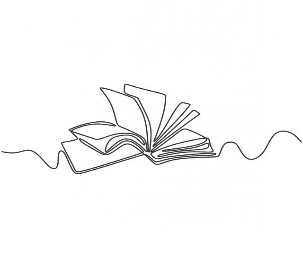 Poetry
At GCSE, you will study a selection of poetry by different writers. You will also write about ‘unseen’ poetry. In preparation for this, any poetry you can read will be useful, but you might like to look in particular at the work of the following:

Carol Ann Duffy		Wilfred Owen		Maya Angelou
Simon Armitage		Siegfried Sassoon		Robert Browning
Benjamin Zephaniah	Rupert Brooke		William Wordsworth
Grace Nichols		Seamus Heaney		John Agard